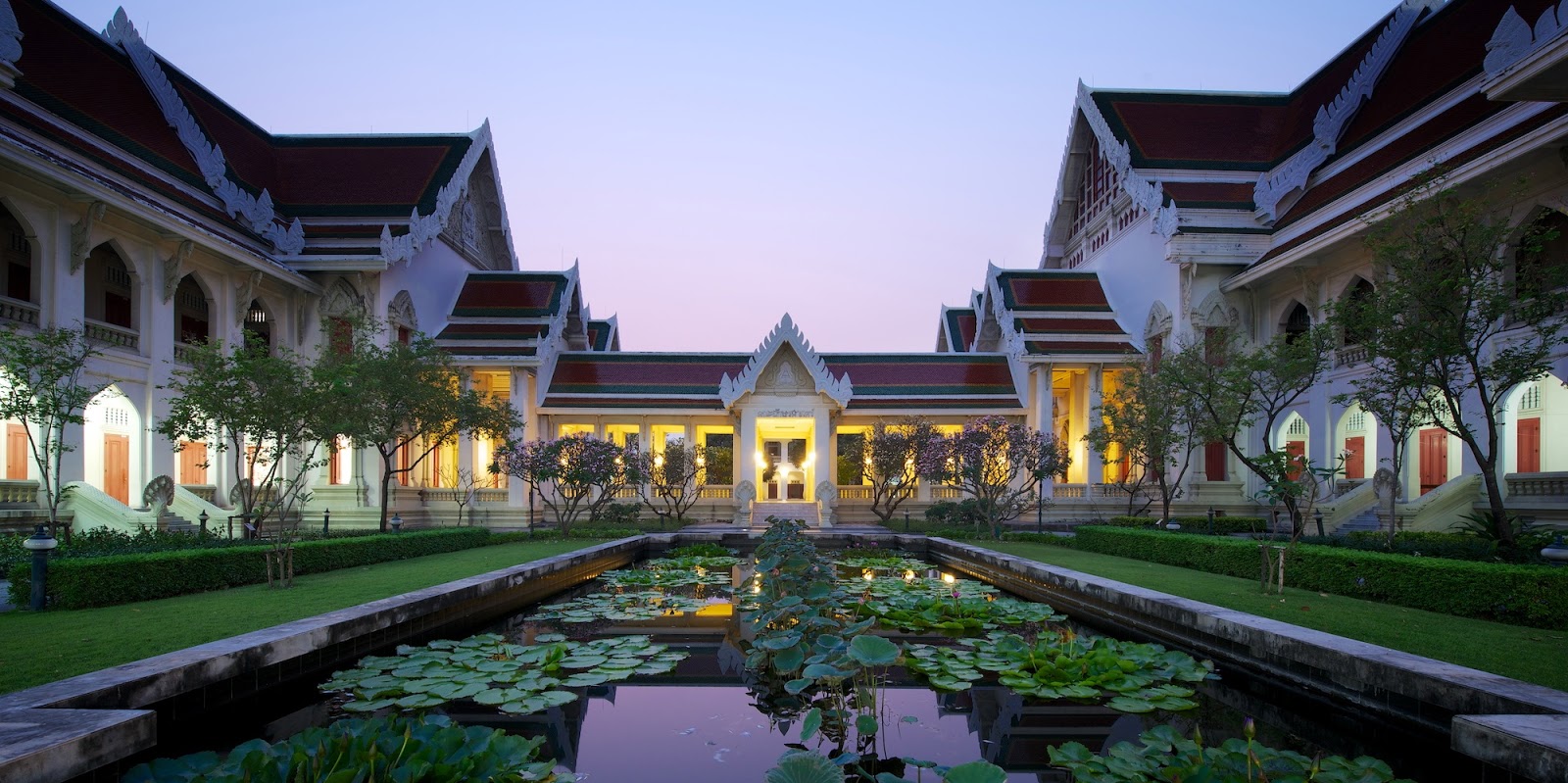 {Proposed Project}SOA @CU CLUB
อิสริยะ สัตกุลพิบูลย์ (อาจารย์ยาส)
ภาพตอนนี้
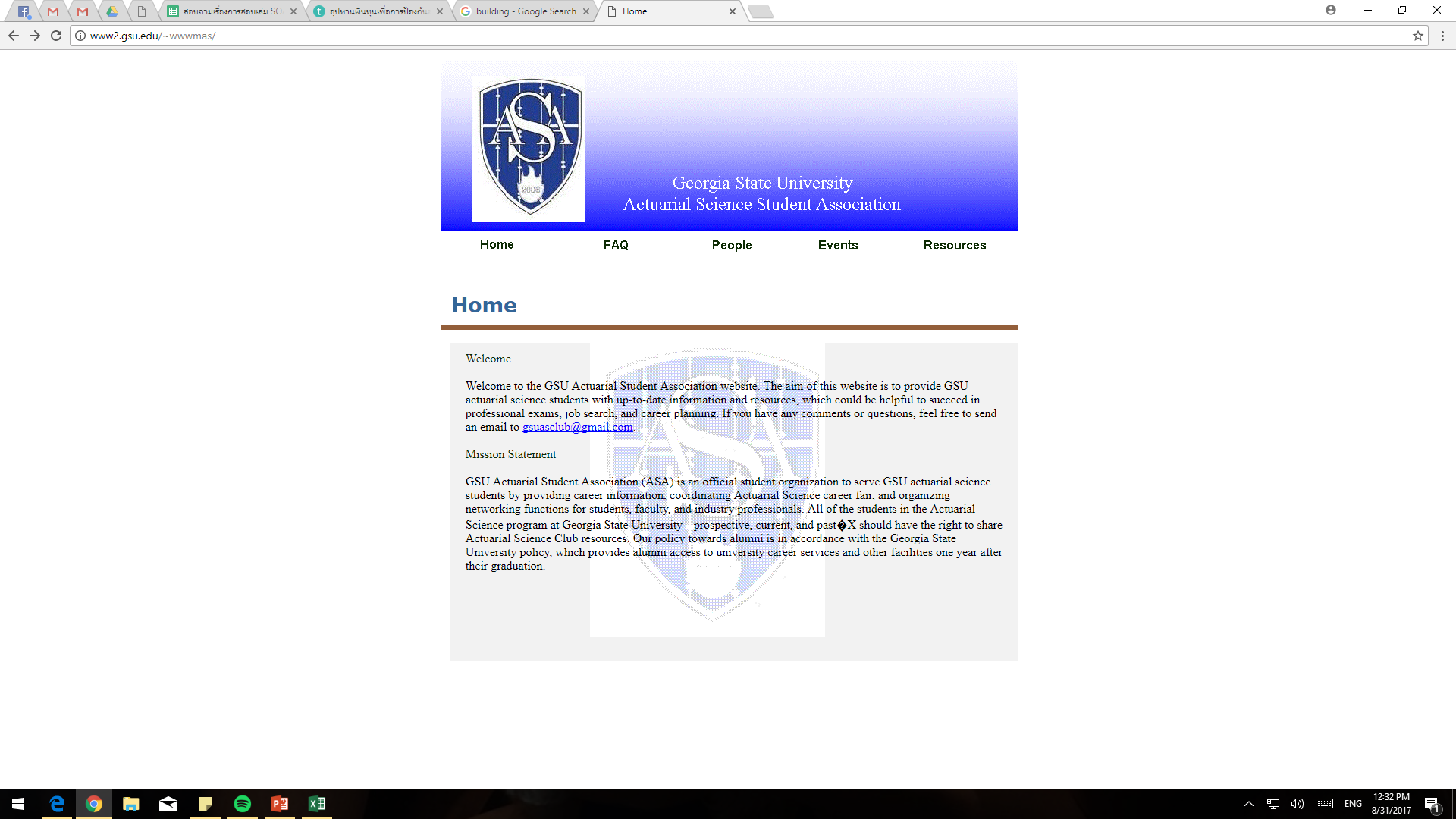 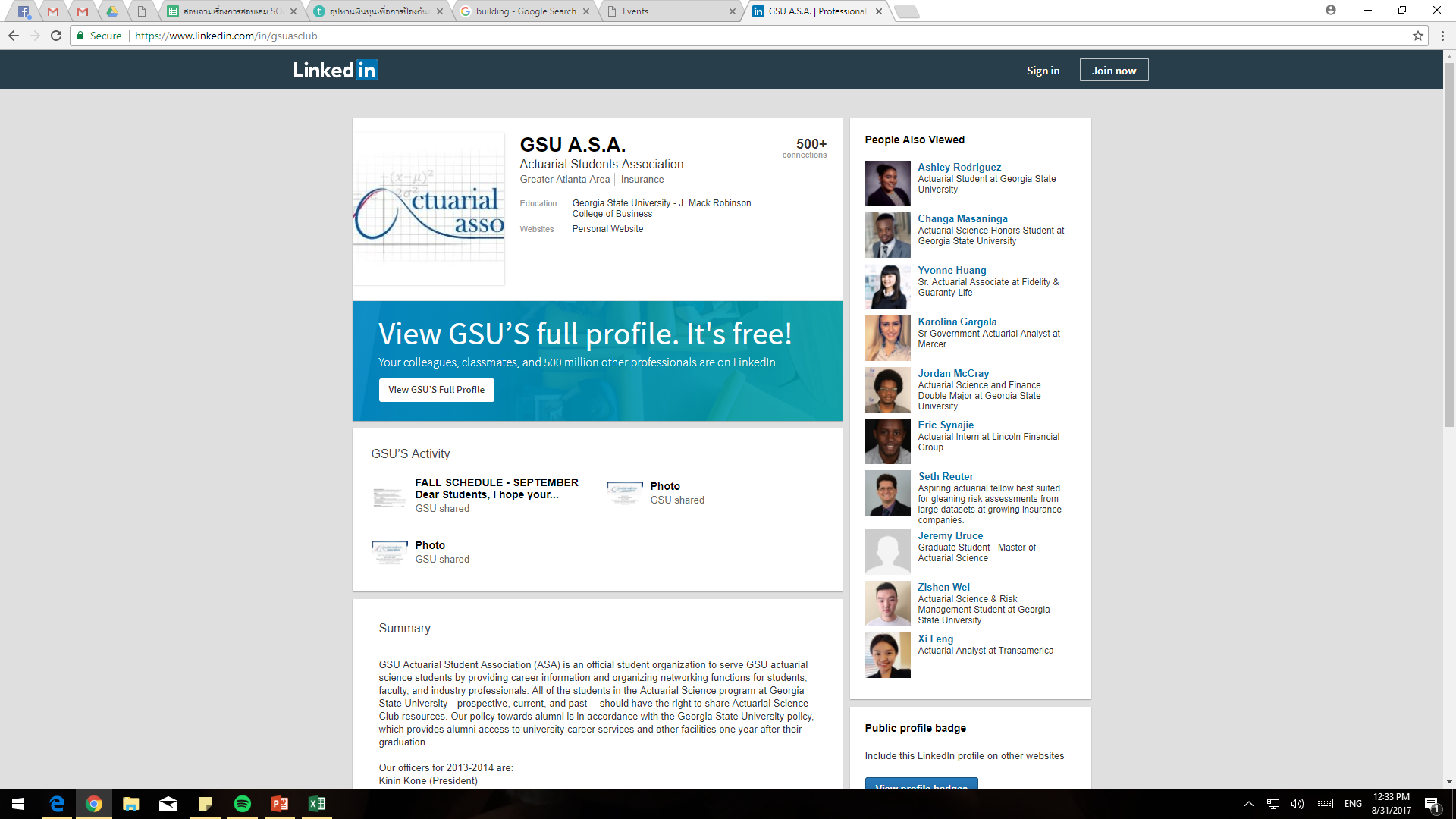 EXAM
P
FM
C
MLC
MFE
VEE
ECON
STAT
ANALYSIS
FINANCE
ภาพที่อยากเห็น
INTERNSHIP
เป้าหมายปีหน้าที่อยากไปให้ถึง
เริ่มจัดติวภายในสิ้นเทอมนี้ (ก่อนธันวา... ถ้าทัน)
นิสิตเกิน 50% สอบผ่าน EXAM P (ปี 1-2) และ EXAM P + FM (ปี 3-4) ก่อนพฤษภาคม 2561
เป้าหมายระยะยาว (เริ่ม Fall/Spring 2018)
เข้ามาปี 1 ควรสอบ P ให้ได้ก่อนจบปี 1
 ปี 2 ควรสอบได้ P และ FM
 ปี 3 ควรสอบได้ P,FM และ C หรือ MLC + ฝึกงาน
 ปี 4 ควรสอบได้ P,FM และ 2 เล่มที่เหลือ + ได้งาน
 ขยายไป FRM หรือ PRMIA ด้วย
 แนะแนวเรียนต่อสาขาที่เกี่ยวข้อง
KNOWLEDGE

ติวสอบ
SOA Exam
โดยพี่ ป.โท
และศิษย์เก่า
CONNECTION

เอาคนจาก Industry มาพูดให้ฟัง เดือนละ 1-2 ครั้ง
Networking Event เฉพาะพวกเรา
PROFESSIONAL DEVELOPMENT

ฝึกสัมภาษณ์งาน
ฝึกเขียน Resume
แจ้งข่าวงานใหม่สำหรับนิสิตจบใหม่
ทำ LinkedIn
Priority
?
สนมั้ย?
วิชาอะไร?
เมื่อไหร่ วันไหน?
ปกติอ่านสอบกันป่าว?
ถ้าอยากให้เริ่มสอบกันตอน
เปิดเทอมสองจะเร็วไปรึเปล่า?
ยอมจ่ายมั้ย? (ค่าหนังสือ ค่าติวเตอร์)